Belle II Aerogel RICH
Koji Hara (Nagoya University)
 Belle II Aerogel RICH group
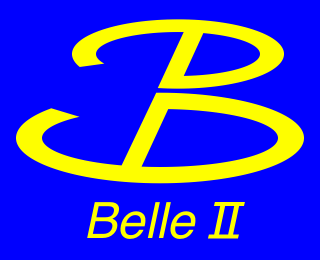 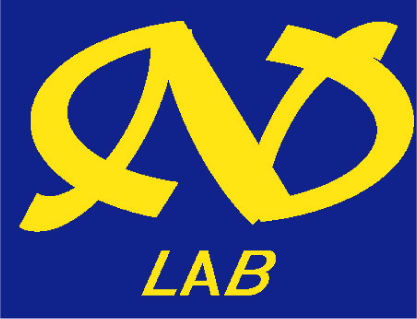 Belle II Aerogel RICH Counter
Upgrade of Belle endcap Particle ID device
Current: threshold type aerogel Cherenkov counter 
    K/p ID  for 0.5 < p < 2GeV/c
	Ring Imaging Cherenkov Counter
    K/p ID  for 0.5 < p < 4GeV/c
	Covers full momentum range of two body B decays.
	 study of New Physics (Bpp, Brg etc.), 
       improved efficiencies full recon. B and charmed particles.
Belle II Detector
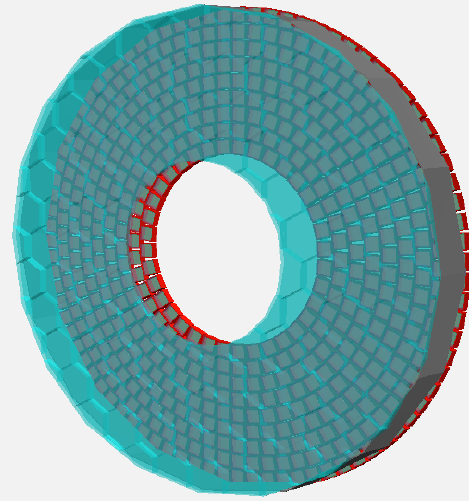 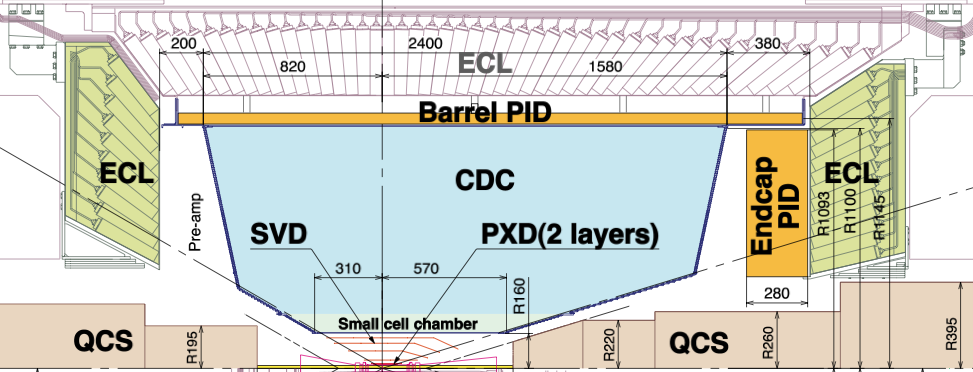 B=1.5T
28cm
2
Concept of Belle II Aerogel RICH
Proximity focusing RICH based on silica aerogel radiator
	Target: more than 4σ K/π separation at 4 GeV/c
Essential components
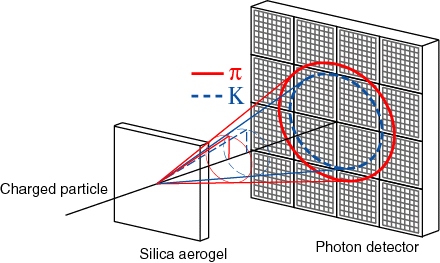 Silica Aerogel
   Refractive index ~1.05
   Highly Transparent
20cm
~60mm
Photodetector : 144ch HAPD
　Large sensitive area
    High sensitivity to single photon
    Position resolution of 5x5 mm2 	
    Large sensitive area
    Immunity to high magnetic field (1.5T)
Readout electronics
    Readout 105 channels at once
qcπ – qcK～23mrad (n=1.05)@4GeV/c
 angle resolution: sq/√Np.e. ＜6mrad
New Hadron Workshop 2010
3
Aerogel Radiator
Cherenkov angle resolution of proximity focusing RICH: 
	     σgel/√Np.e. √d	
	        Limited by radiator thickness. 
Increase effective thickness without degrading the angle resolution
	 Focusing scheme
		[T. Iijima, et al. NIMA 548,383 (2005)]

Transmittance of larger n (>1.05) is very important.
d
Refractive indices
  n1 < n2
New aerogels have been produced by a new production technique
New Hadron Workshop 2010
4
Improved Silica Aerogel Samples
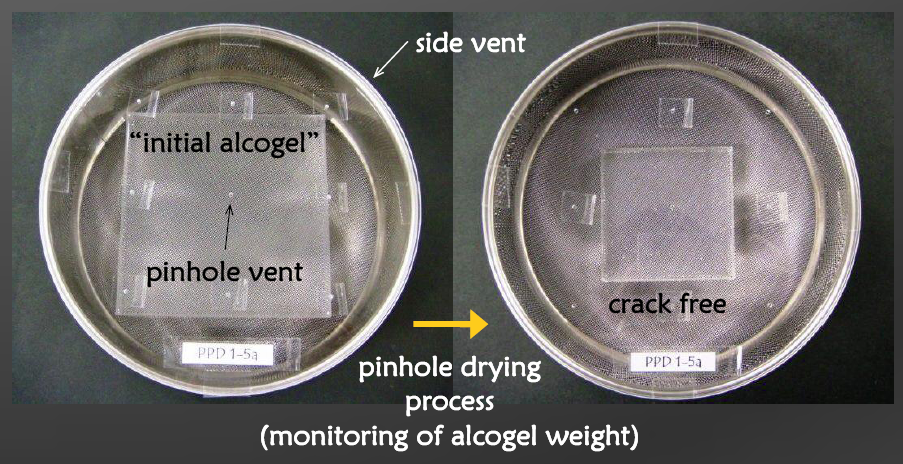 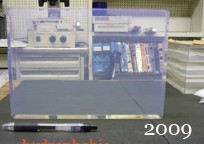 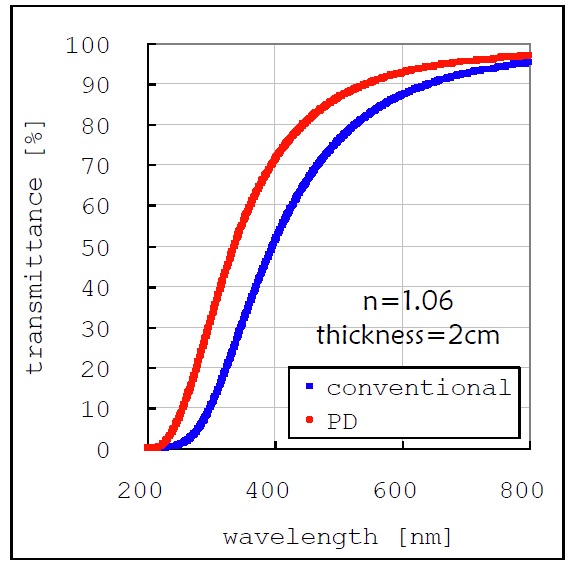 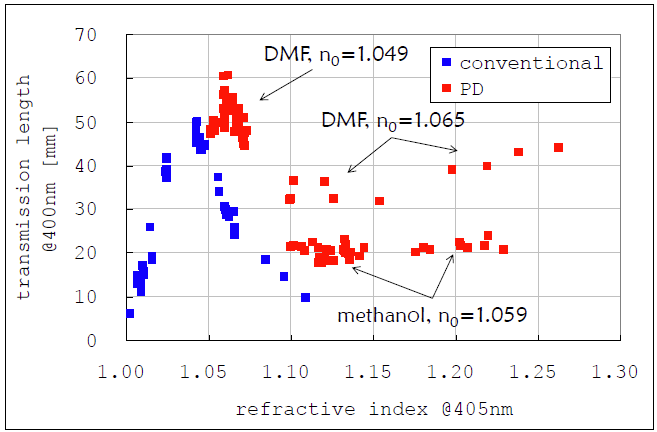 It was difficult to produce transparent silica aerogels with large n.
New silica aerogels  are produced by Pin-hole drying method.
	[M. Tabata et al. Conf. Rec. IEEE  NSS 2005, 816]
	    n~1.05   shrink  n  1.06
x1.4
Big improvement in transmittance
New Hadron Workshop 2010
5
144ch Hybrid Avalanche Photo Detector
We have been developing a new 144ch Hybrid Avalanche Photo Detector (HAPD) with Hamamatsu Photonics since 2002.
Bialkali
photo cathode
quartz
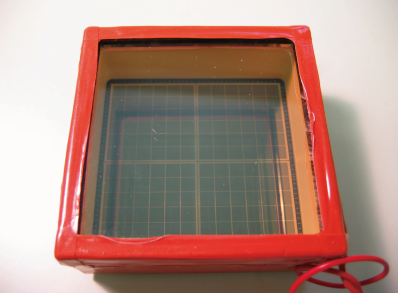 Photon
Chip
   A
Chip
   B
Vacuum 
tube
e-
Pixel APD
Chip
   D
Chip
   C
6~8kV
300V
photo cathode
voltage
bias voltage
4.9mm
73mm
New Hadron Workshop 2010
6
Single photon Response
Pulse height distribution for Single photon irradiation
Preamp.:
Clear Pulse 580K

Shaping amp.:
Clear Pulse
417
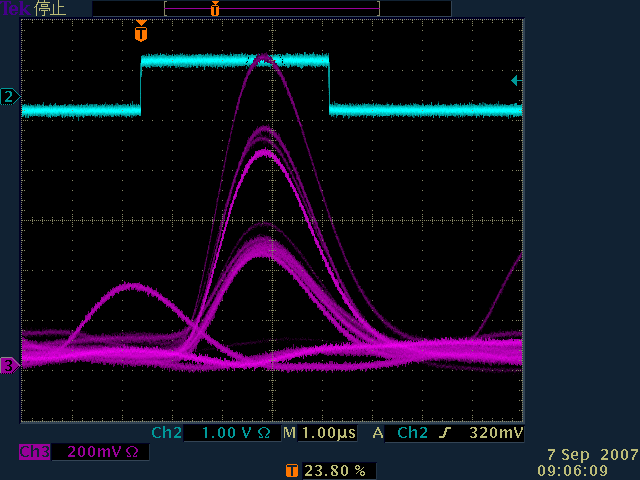 3 p.e.
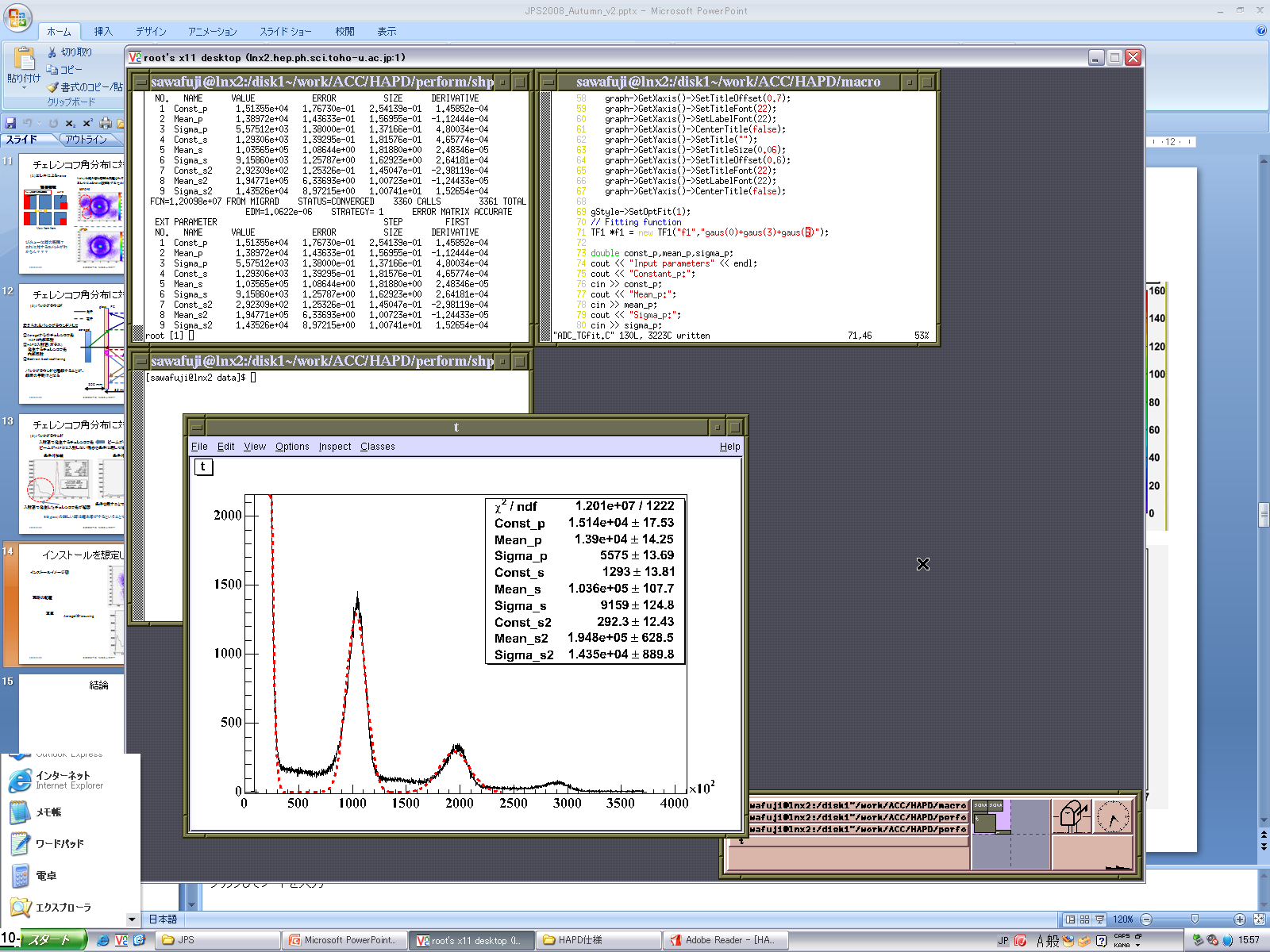 2 p.e.
Events
1 p.e.
1p.e.
2p.e.
1 μs peaking time
Electron[e]
10
Gain
144ch HAPD has excellent single photon detection performance
New Hadron Workshop 2010
7
[Speaker Notes: I talk about single photon response. This graph shows pulse height distribution of HAPD. We can confirm good separation between pedestal and 1 photoeletorn signal. Using this formula, S/N ratio is evaluated to be 16. 
This is waveform of HAPD. We can confirm multi photoelectron signal clearly. We use 1 micro second peaking time. HAPD has excellent single photon detection performance.]
Quantum Efficiency
Wavelength dependence
Uniformity
32%　360nm
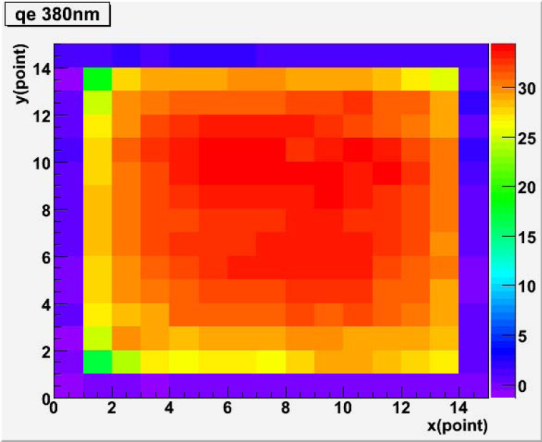 25%  360nm
Good uniformity
Peak QE ~32% has been achieved 
(bialkali average : 25%)
New Hadron Workshop 2010
8
[Speaker Notes: Next I talk about photo cathode development . We are developing the HAPD with super bialkli photo cathode to detect more photons. Previously, We used conventional bialakili photo cathode with peak quantum efficiency about 25%. Super bialkali has more than 30% peak quantum efficiency. We measured wavelength dependence and photo cathode uniformity for super bialkali. We confirm Peak quantum efficiency reaches 32% for the best sample. In addition, super bialakali is better than conventional bialkali at every wave length. This graph shows photo cathode uniformity. Super bialkali has good uniformity, and archive more than 30% on all surface at 380nm.
This is change of quantum efficiency for recent HAPDs. You can see improvement in quantum efficiency for recent samples.]
HAPD Performance in B=1.5 T
5mm
Measured with “Ushiwaka” magnet in KEK
1.5T
one row scan
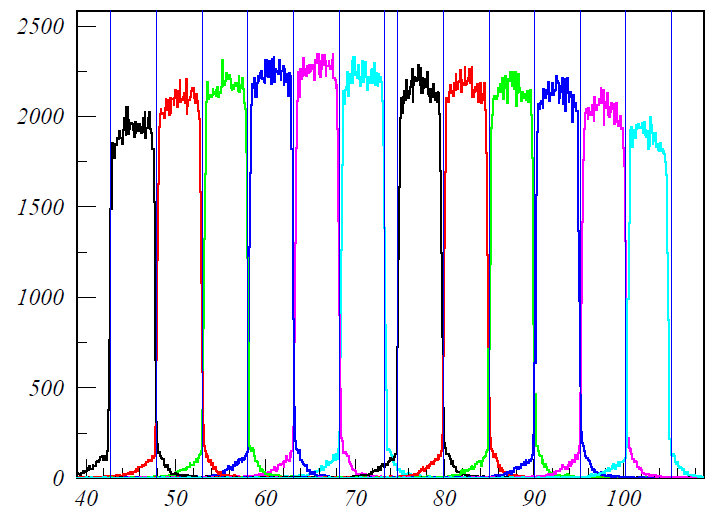 Count
B=1.5T
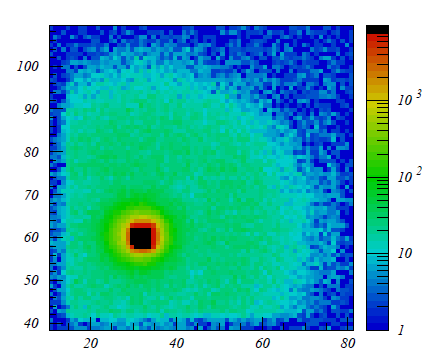 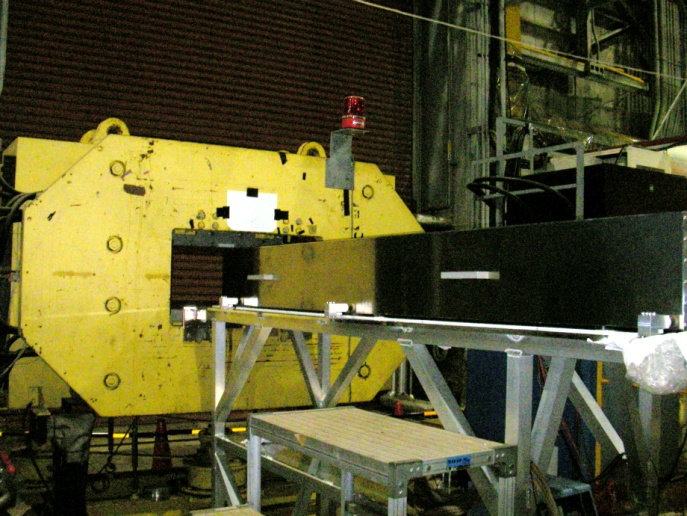 X
confirmed 5mm resolution
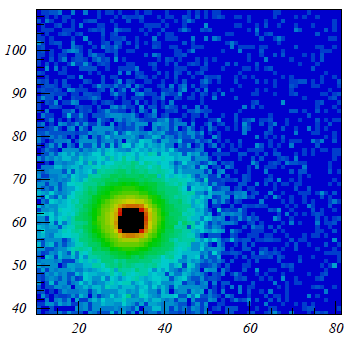 laser incident point (mm)
0T
1.5T
15mm
(light  reflection)
e
40mm
Reduction of backscattering  effect
APD
We have confirmed HAPD achieves 5mm position resolution and has improved performance in 1.5T.
New Hadron Workshop 2010
9
Aerogel RICH Beam Test
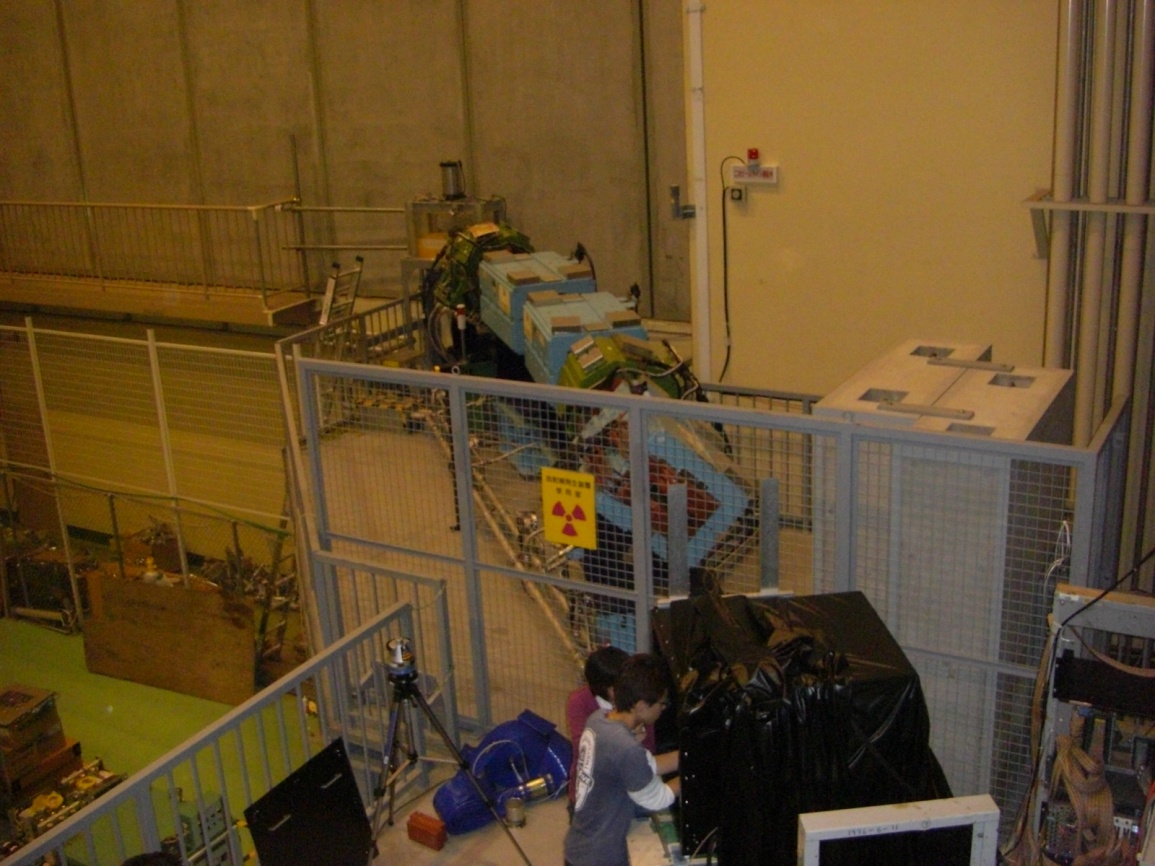 KEK Fuji test beam line
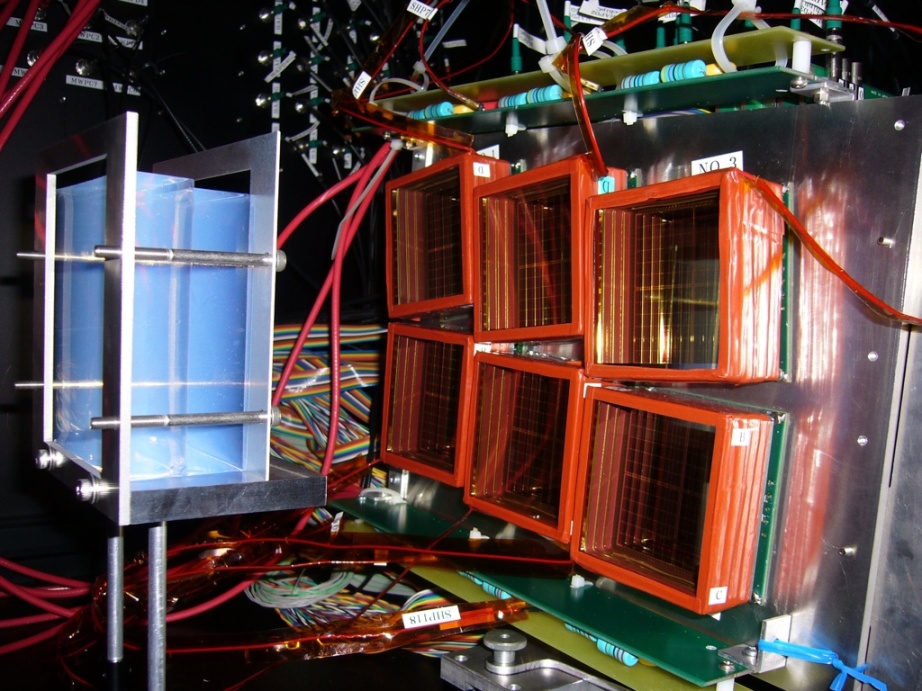 2 GeV/c electron
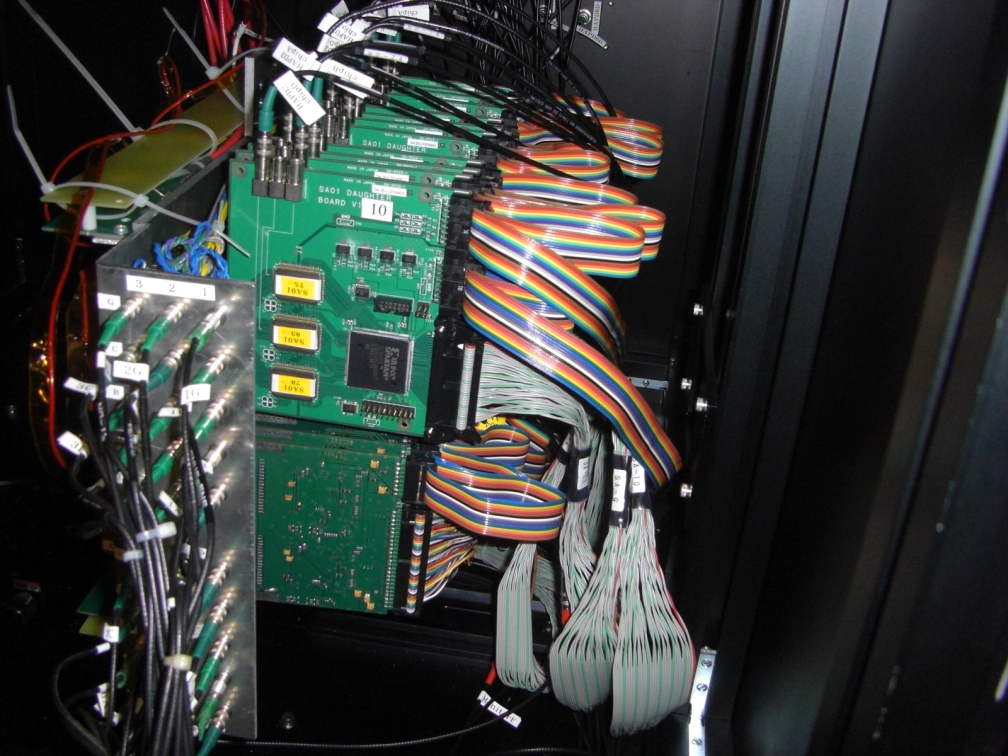 n=1.065
n=1.054
20 mm thick each
Readout  by ASICs
Performed at Fuji test beam line in KEK November 2009.
Track parameters are measured by two MWPCs.
6 HAPDs from recent batches (max QE 30%,  avg. QE 24% @400nm).
Aerogel with improved transmittance are used.
New Hadron Workshop 2010
10
Beam Test Result
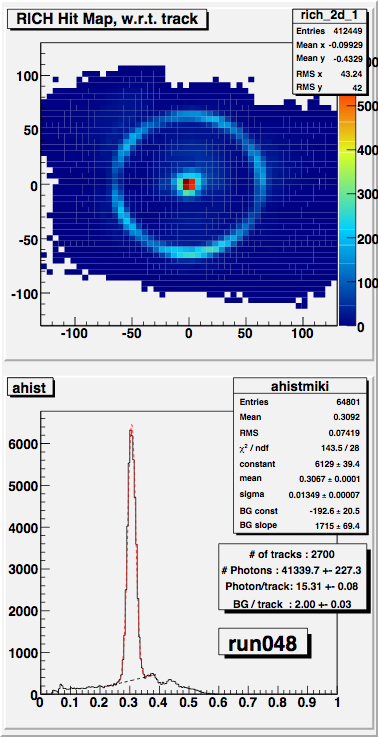 Event Display
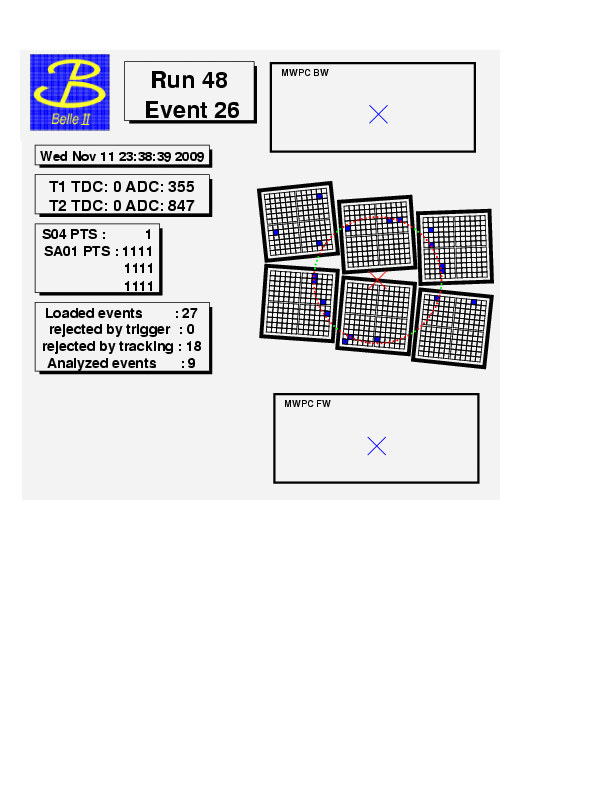 Clear ring image observed
Cherenkov angle resolution: σ = 13.5 mrad
# of photoelectrons: 15.3
From naive calculation
6.6 σ K/π separation at 4 GeV/c achieved
New Hadron Workshop 2010
11
Cherenkov angle(rad)
Performance of Aerogel RICH
Silica Aerogel by PD method
Highly Transparent
New 144ch HAPD
Large effective area.
High sensitivity to single photon
Position resolution(5×5mm2 ) 
Immunity to 1.5 T magnetic field
Readout ASICs
The prototype RICH achieved enough performance for Belle II.
Remaining concern：
Radiation tolerance of HAPD in Belle II
New Hadron Workshop 2010
12
[Speaker Notes: We confirmed these performances of a new 144ch multi-pixel HAPD. HAPD has very good performance for Aerogel RICH. The remaining issue is neutron radiation tolerance.]
Expected Radiation Dose in Belle II
Extrapolated from the measured radiation dose around Belle ACC
Neutron dose
 1010 n/cm2/1 Belle year at ECL
	 1011 n/cm2 for 1 Belle II year

Ionization dose
1krad/1 Belle year @ SVD repeater dock 
	  10 krad for 1 Belle II year
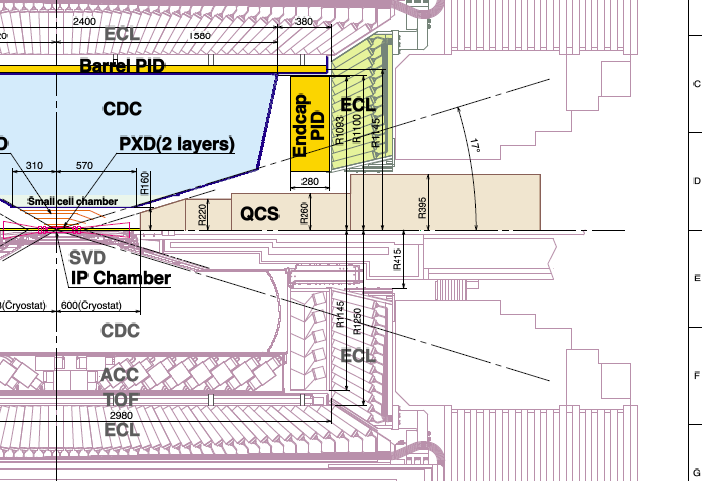 Belle II
Belle
ACC
Need to work for 10 years in Belle II
 	neutron 	1012 n/cm2 
	ionization dose 	100krad
Neutron damage to HAPD has been studied in 2009~2010.
Neutron Irradiation Test of HAPDs
In Belle II 1 year, 1011 n / cm2 is expected 
	 target: Belle II 10 years, 1012 n /cm2
Neutron irradiation tests are performed using reactor “Yayoi”.
Reactor  “Yayoi” of Tokyo Univ.
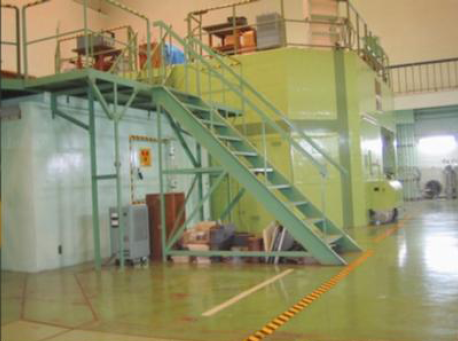 energy spectrum
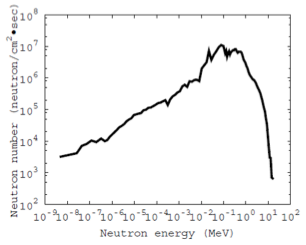 Flux: 2×108 neutrons/cm2/sec at W=500W
Average energy: 370keV
New Hadron Workshop 2010
14
Influence of Neutron Irradiation
Increase of leak current / APD chip
5x1011 neutron/cm2
No degradation in QE
Increase of leakage current in APD
New Hadron Workshop 2010
15
Single Photon Signal after Neutron Irradiation
5x1011 n/cm2
HV: -7kV　Peaking time: 1ms
Before irradiation
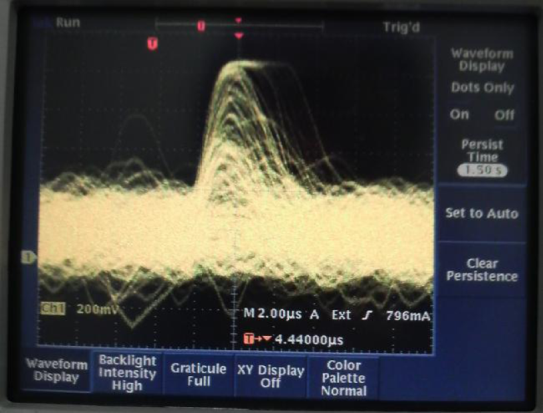 S/N>10
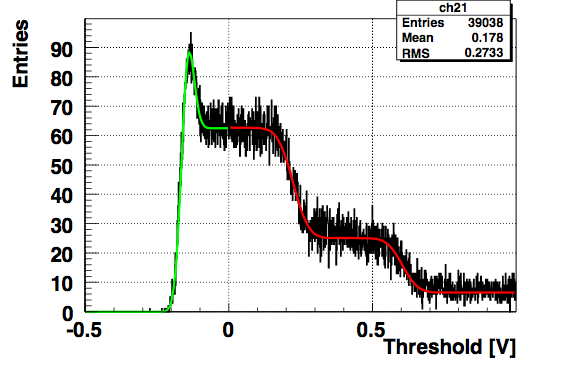 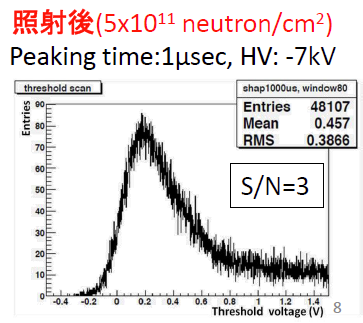 Single photon S/N became worse due to the increased noise 
 Need to reduce the noise
1p.e
New Hadron Workshop 2010
16
2p.e
Single Photon Response Improvement
Shot noise by leakage current
Improvement
  Shorter peaking time 
  Increase HV (bombarding gain)
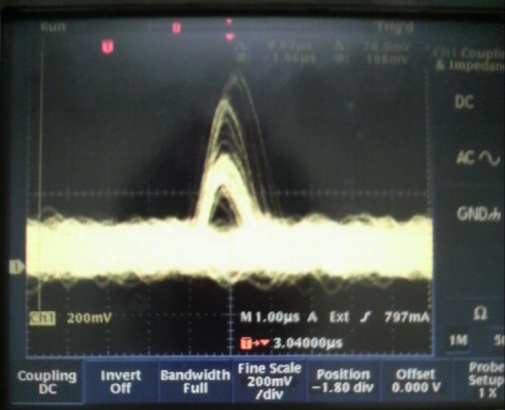 HV=-8.5kV, 250ns
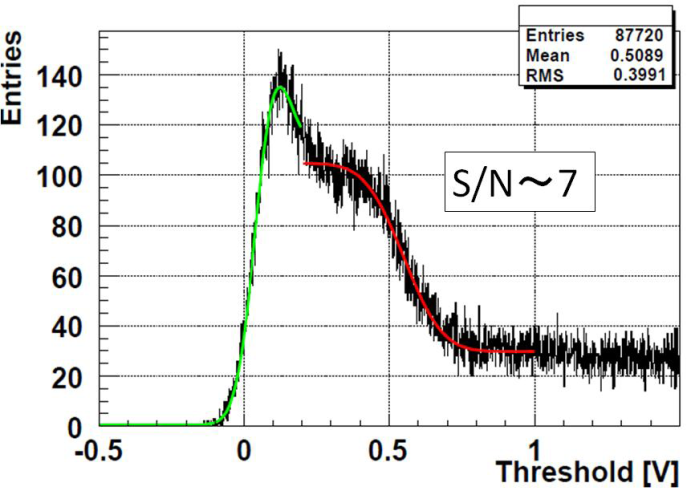 S/N=7
1/4 t 0.5 x noise
Bombarding gain 1300  1700,1.3 x signal
Achieved enough S/N=7 after 5x1011 n/cm2(Belle II 5 years)
New Hadron Workshop 2010
17
We achieved S/N = 7 after 5x1011 n/cm2.
More Improvement for Belle II 10 years
5x1011  n/cm2　S/N=7 has been achieved
1x1012  n/cm2　expect S/N～5  need more improvement
Avalanche  Amplification region
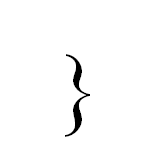 Shorter peaking time 
 new readout ASIC with tpeak=100ns (current:250ns)
P+
about
10μm
P
under development
More bombarding gain
 APD with thinner P+ layer
Reduction of Ileak
 Make thinner APD  to reduce neutron induced lattice deficits
Contribution of N-layer (hole) is about 1/100 of that of P-layer (e).
   Thinner P layer
N
40μm
“reverse” type APD
N+
：electron
N-
：hole
APD samples with various thickness of P and N layers are irradiated in 2010 Jan and June at Yayoi
New Hadron Workshop 2010
18
APD Neutron Irradiation Test Results
APD D leakage current (1012n/cm2)
Increase of Ileak depends on thickness of P layer
No dependence on N layer

Confirmed  Ileak reduction by thinner P layer
Thick P
Current, thick N,
thin N
thin P
New HAPD sample with thinner P APD is prepared 
and irradiated in 2010 Nov.
New Hadron Workshop 2010
19
Single photon signals of New HAPD
Before irradiation
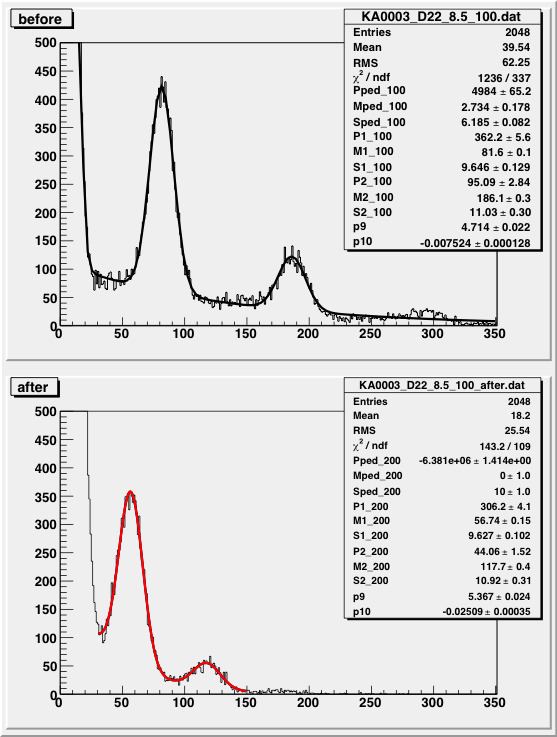 Chip B Ch22
Chip D Ch22
S/N=12.2
S/N=10.8
HV 8.5kV
Bias270V
(APD Gain=40)
HV 8.5kV
Bias253V
(APD Gain=32)
After 1012 n/cm2
S/N=7.1
S/N=6.3
HV 8.5kV
Bias270V
HV 8.5kV
Bias253V
New HAPD sample with thinner P layer keeps S/N 6～7 after 1012 n/cm2
Detailed studies using ASIC readouts are on going.
New Hadron Workshop 2010
20
Summary and Plan
Aerogel RICH is being developed for Belle II endcap PID upgrade.
Provide improved PID up to 4 GeV/c 
Key components that satisfy the required performance have been developed.
 More than 5σ K/π separation demonstrated from test beam experiment using a prototype.
Remaining concern: Radiation tolerance of HAPD
Neutron damage manageable up to 5×1011 n/cm2
It is confirmed that thinner P APD reduces neutron induced damage.
	 More study using improved readout ASIC will be performed in 2011 to establish clear 1 p.e. detection up to 1012 n /cm2.
Need to check tolerance to ionization damage up to 100krad.
	 Studies using 60Co irradiation facility in Nagoya has started.
 Decide final design of HAPD to start mass production in 2012
New Hadron Workshop 2010
21
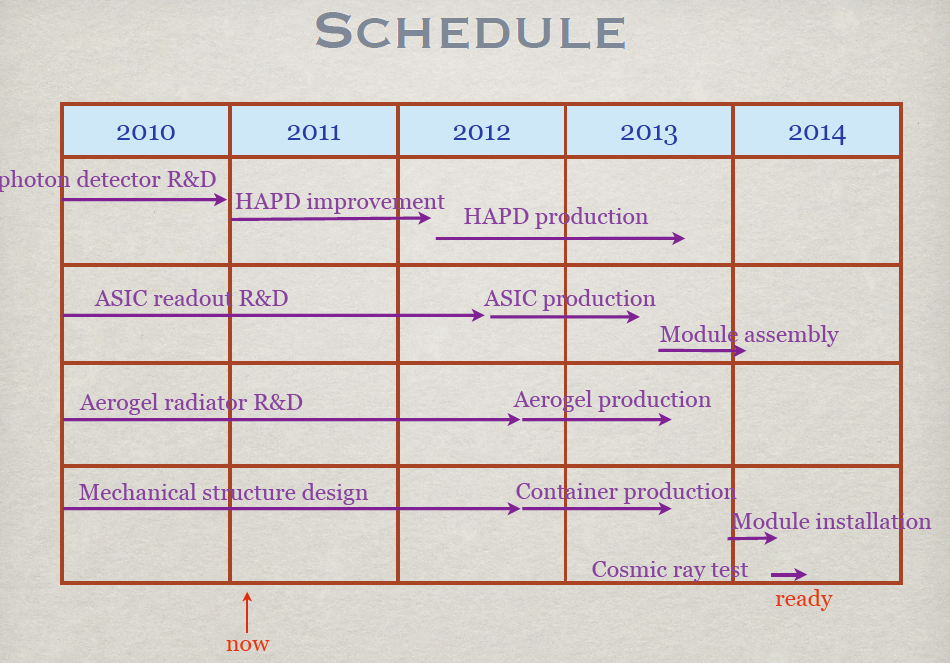 New Hadron Workshop 2010
22
backup
New Hadron Workshop 2010
23
Ileak of HAPD with thinner P APD
After 1012 n/cm2
Normal P (thick N)
Thin P
New Hadron Workshop 2010
24
Test in magnetic field
Magnet
Black box
We measured HAPD in the 1.5T magnetic field
using a special equipment to scan the HAPD surface
with pulse laser(controlled by a 2D stage outside the magnet).
optical fiber
PLP
B
1.5T
G-10 bar
Lens：spot size
 　　　～100μm
HAPD
ASIC
Ushiwaka magnet (KEK)
2D stage
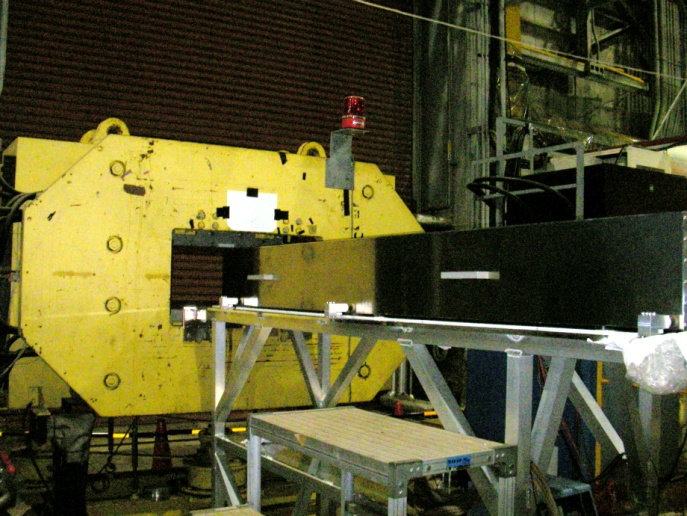 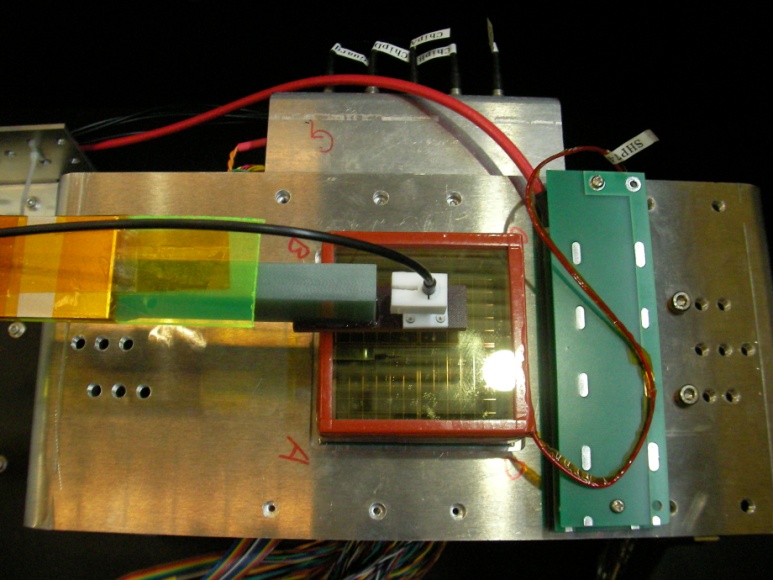 Magnet
1.8 m
x
y
New Hadron Workshop 2010
25
Event Display
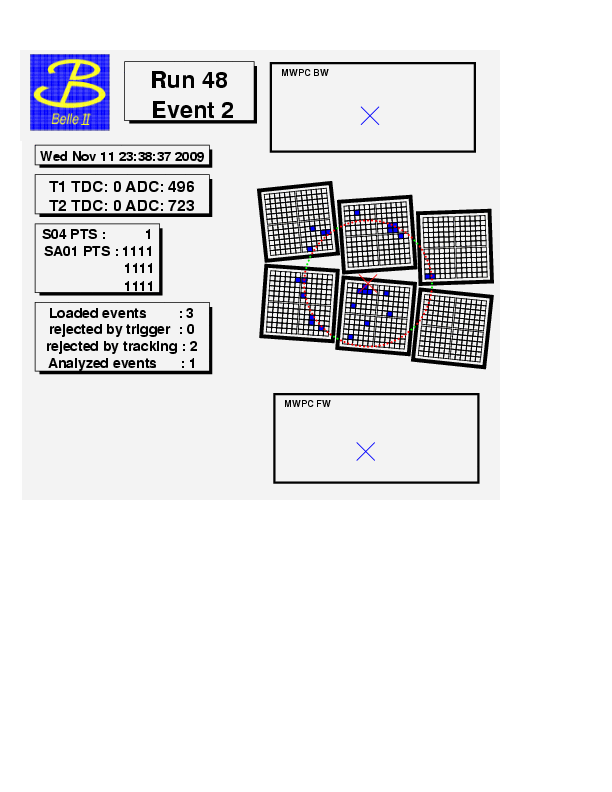 注　点線はゲルの屈折率による計算値
New Hadron Workshop 2010
26
K-p Identification image
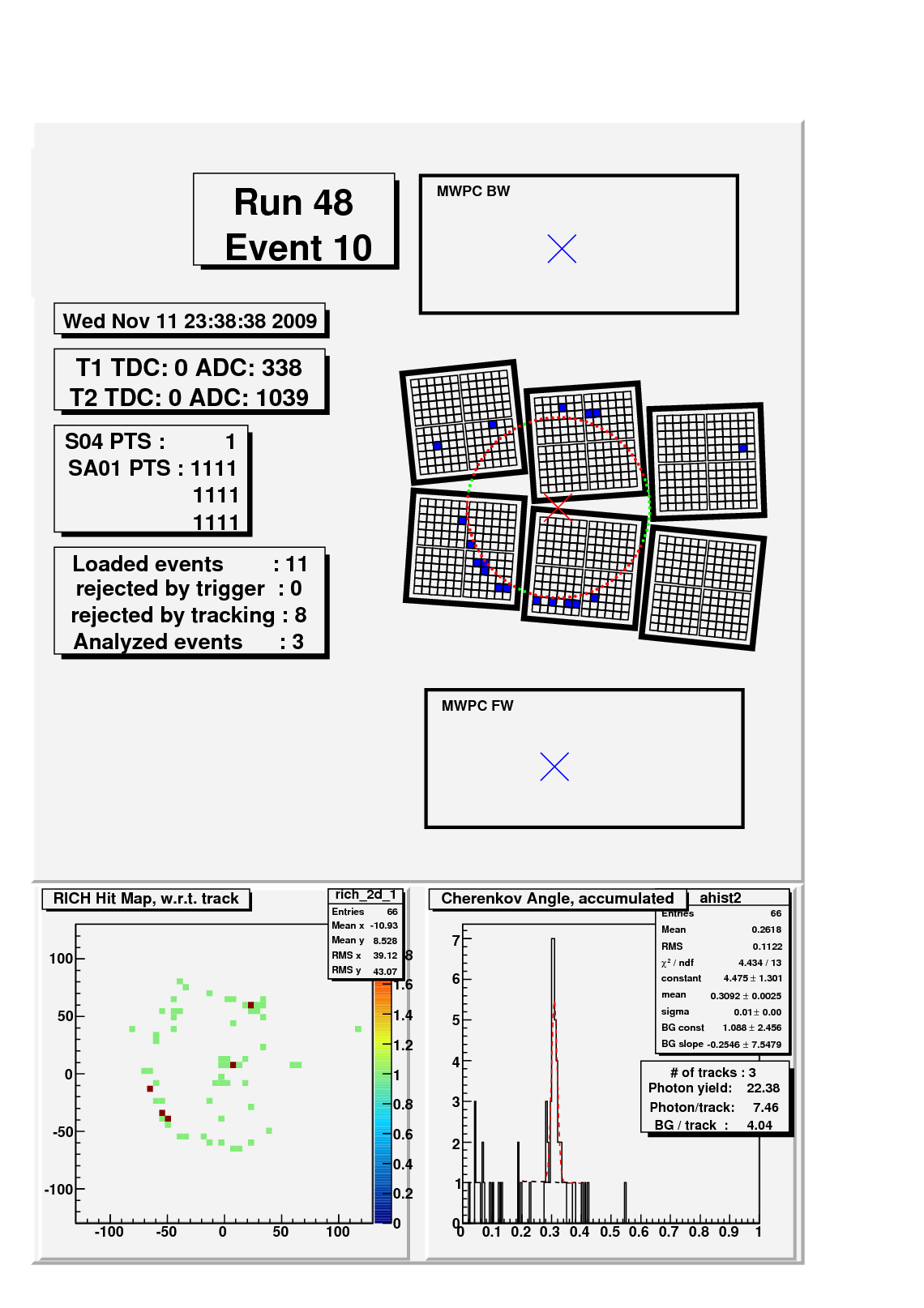 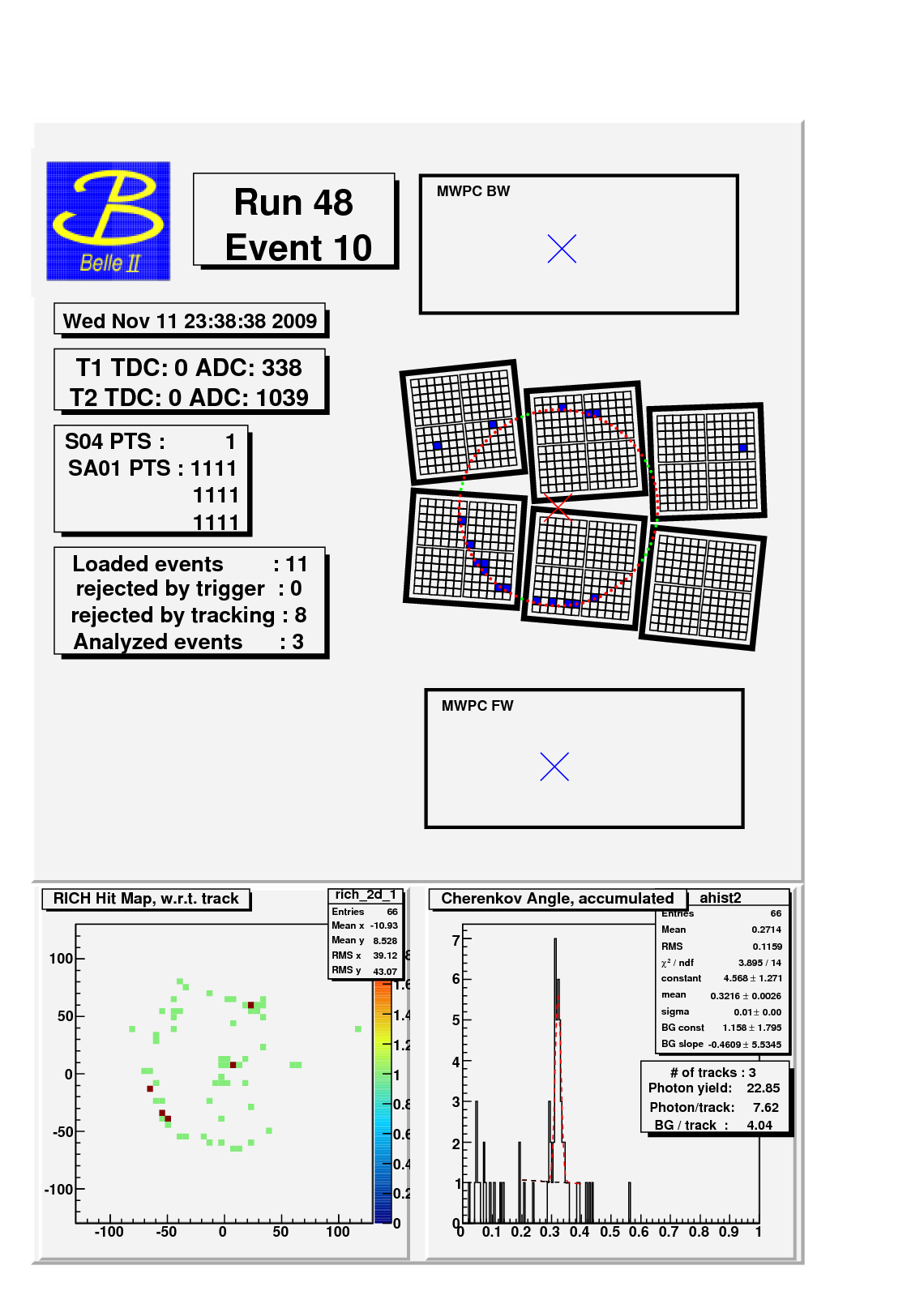 pion hypothesis
kaon hypothesis
New Hadron Workshop 2010
27
Increase of bombarding gain
	Increasing maximum HV  difficult
	 Thinner P+ layer
・ Can be applied to thin P APD. 
		No need to remake APD.
	Worry : weaker against surface damage by g rays?
Photo electron
P
P+
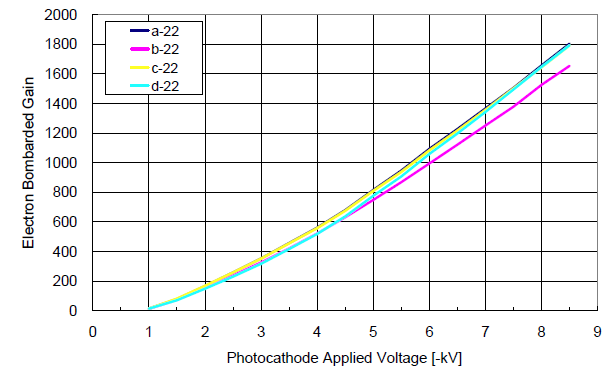 N
Make HV threshold  smaller
New Hadron Workshop 2010
28
Comparator
Preamp
Shaper
ASIC for readout of 144ch HAPD
We need high density front-end electronics including high-gain and low-noise amplifier for A-RICH.
→　We have been developing ASICs for front-end electronics.    
       We planed to readout output of ASIC with FPGA.
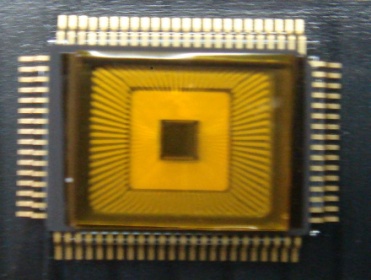 Circuit configuration
input
DOUT
hit info.
trigger
Shift register
12ch
or
36ch
・・・
to back-end
FPGA
・・・
ASIC
FPGA
4 step variable gain preamplifier.
4 step variable shaping time shaper.
Comparator for the digitization of analog-signals.
  (We need only on/off hit information)
We have developed new ASIC SA01 and SA02.
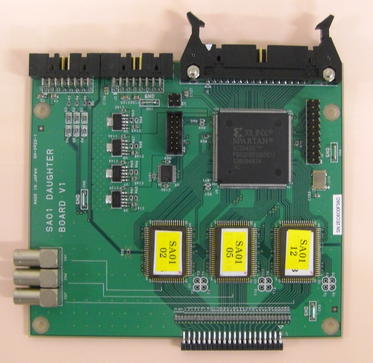 ASIC
New Hadron Workshop 2010
29
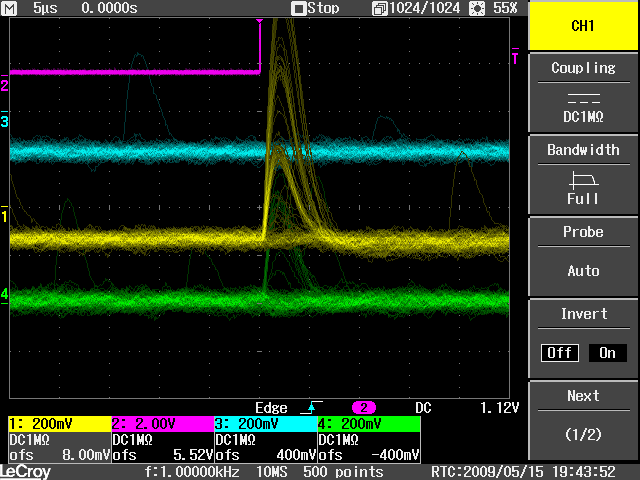 Ch5(ASIC)
Ch21
Ch24
Readout test of HAPD with ASIC
Threshold scan
Distribution of output ASIC for 100 LED light irradiations at each threshold voltage.
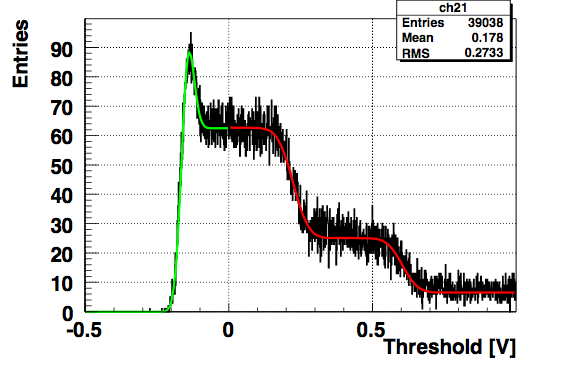 HAPD(HV:8kV, Bias:290V)
Total gain : ~32,000
Result
Noise : ~2,000e-
Pulse height
    1p.e signal : 32,700e-
    2p.e signal : 66,200e-
  
           S/N : ~17
Clear separation between 1p.e and 2p.e!
Very high S/N ratio (target > 7)!
1p.e
Good performance of readout system with ASIC + FPGA is confirmed!
New Hadron Workshop 2010
30
2p.e
Belle II PIDの威力
B0r0g  シミュレーション 7.5ab-1相当
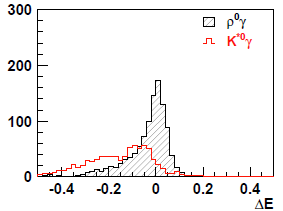 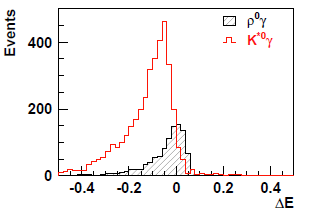 Belle II PID
現行Belle PID
S/Nの大幅な向上
ルミノシティーを1.8倍にすることに相当
New Hadron Workshop 2010
31